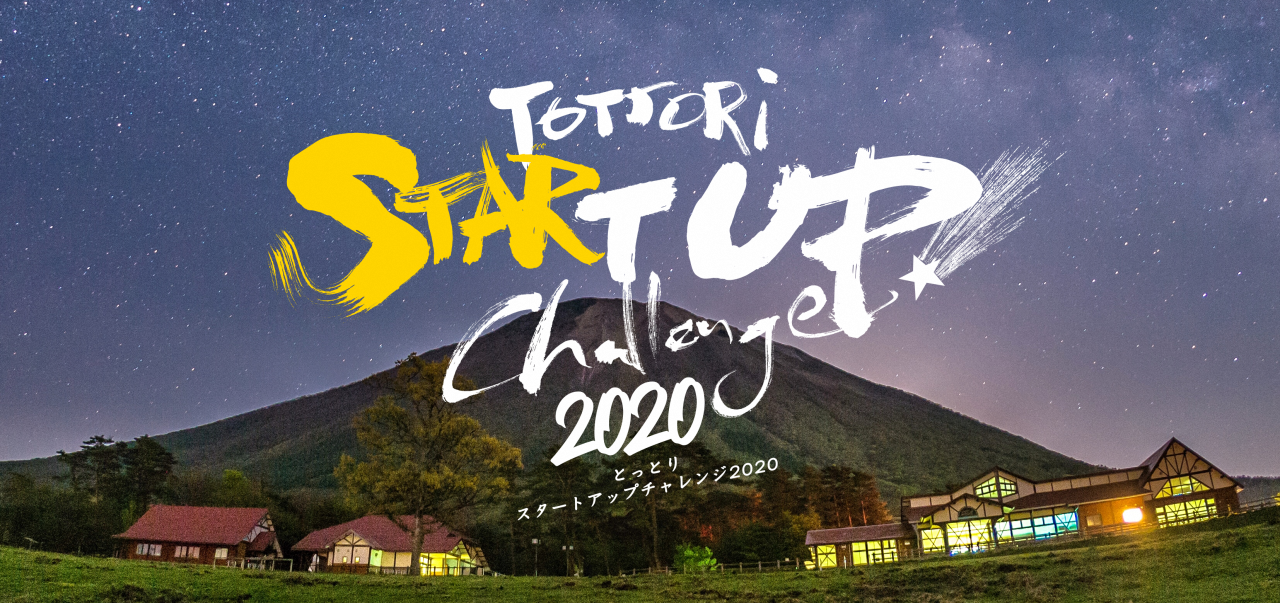 U-18
とっとりスタートアップチャレンジ２０２０ × Ｕ１８
【事業プラン作成シート】
Refer to 日本政策金融公庫「高校生ビジネスプラン・グランプリ」ビジネスプランシート
１　ビジネスプランのタイトル・概要
【タイトル】
【概要】
２　プランを思いついたきっかけ・目的
思いついたきっかけ、時期、問題意識などを、できるだけ具体的に書いてみよう。
３　商品・サービス①
■　商品・サービスの内容
商品・サービスの基本的な機能、仕組み、価格を忘れずに記入しましょう。
文字だけで分かりにくい場合は、図や表などを入れてみよう。
３　商品・サービス②
■　既存の商品・サービスとの違い、セールスポイント
考えた商品・サービスと同じような商品・サービスがあるかの調査・検討をしっかり行い、それらにはない特徴や機能があるかどうか、よく考えてみましょう。
商品の購入者やサービスの利用者にとって、どのようなメリットがあるのかはっきりさせましょう。
同じような商品・サービス
(競合品の確認)
４　顧客① （商品・サービスを販売する先）
■　想定している顧客（ターゲット）
ターゲットはできる限り絞り込み、具体的なイメージ（年代、性別、地域など）が持てるようにしましょう。
考えた商品・サービスの内容に合ったターゲットですか？よく考えてみましょう。
可能であれば、想定するターゲットの市場規模も計算してみましょう。
４　顧客② （商品・サービスを販売する先）
■　具体的な販売（提供）方法、広告方法
誰が、どのような方法で販売するかをはっきりさせましょう。
複数の販売方法がある場合は、それらの優先順位と全体に占める割合も考えてみましょう。
また、販売効果をあげるための広告方法についても考えてみましょう。
５　必要な経営資源等
■　必要な経営資源（ヒト、モノ、技術・ノウハウ）
商品・サービスを実現化するためには、どのようなヒト、モノ、技術・ノウハウが必要か考えてみましょう。
６　収支計画（年間）
経費や売上原価よりも「売上高」の算出に力を入れてください。
細かく計算するよりも、商品・サービスの価格や販売する数量など、計算する要素の妥当性をよく考えてみましょう。
≪調査、ヒアリング結果≫
実施した場合のみ記入してください。
商品・サービス、必要な経営資源等（ヒト、モノ、技術・ノウハウ）、市場ニーズなどについて、自分たちで調査したこと、実際に事業されている方などに聞いてみたことを、記入してください。